AGENDA
Legislative Updates
Consolidated Appropriations Act, 2023
Telehealth Policy
RHC Burden Reduction Act 
Regulatory Updates
CMS Policy Regarding RHC Rurality Requirements
2023 Medicare Physician Fee Schedule
Public Health Emergency (PHE) ending May 11th
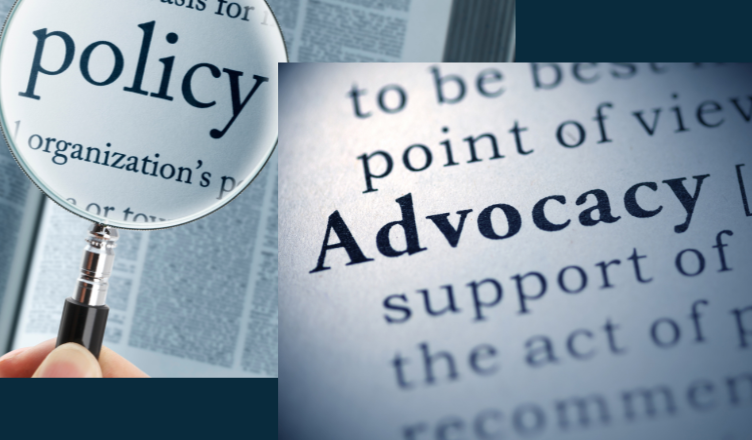 LEGISLATIVE UPDATES
Signed into law:
Consolidated Appropriations Act of 2023
Introduced:
RHC Burden Reduction Act ~ S. 198
Ongoing:
Telehealth Policy
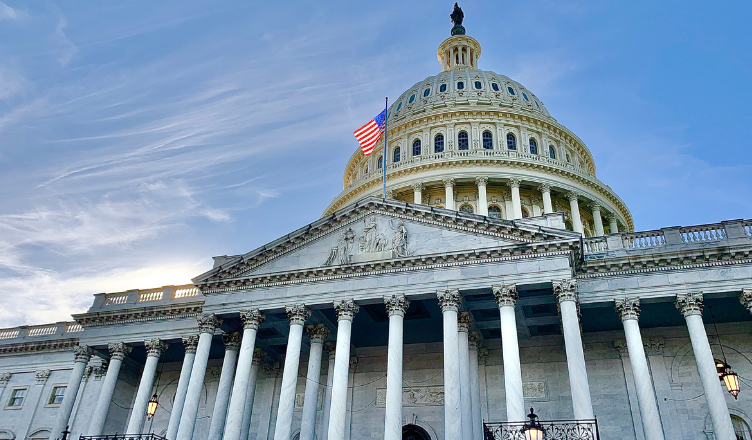 CONSOLIDATED APPROPRIATIONS ACT OF 2023
Expanded Medicare coverage to include Marriage and Family Therapists (MFTs) and Mental Health Counselors – beginning January 1, 2024.
Waived 4% “pay as you go” or PAYGO Medicare reduction (for two years) which was previously set to kick in January 1, 2023.
Extended several Medicare telehealth provisions.. More on this later! 
Grant programs for which RHCs are eligible entities
Created “intensive outpatient services” treatment category of which RHCs are eligible providers under a special payment rule – beginning January 1, 2024 
Intensive Outpatient Service is a level of care below partial hospitalization requiring between 9 and 20 hours of treatment per week.
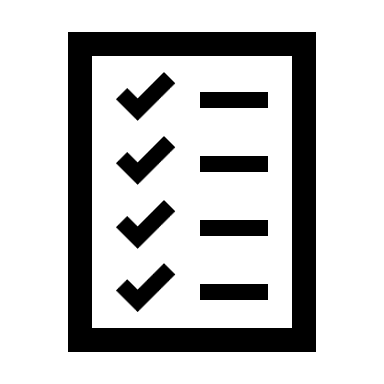 BIDEN BUDGET REQUEST FY 2024
Rural Behavioral Health Initiative 
“Rural areas represent nearly 60 percent of Mental Health Professional Shortage Areas, encompassing more than 25 million people who do not have adequate access to mental healthcare providers. Rural health clinics serve as a key access point for healthcare service where there is no Federally Qualified Health Center. The budget for rural health includes $10 million for a new Rural Health Clinic Behavioral Health Initiative to expand access to mental health services in rural communities.”
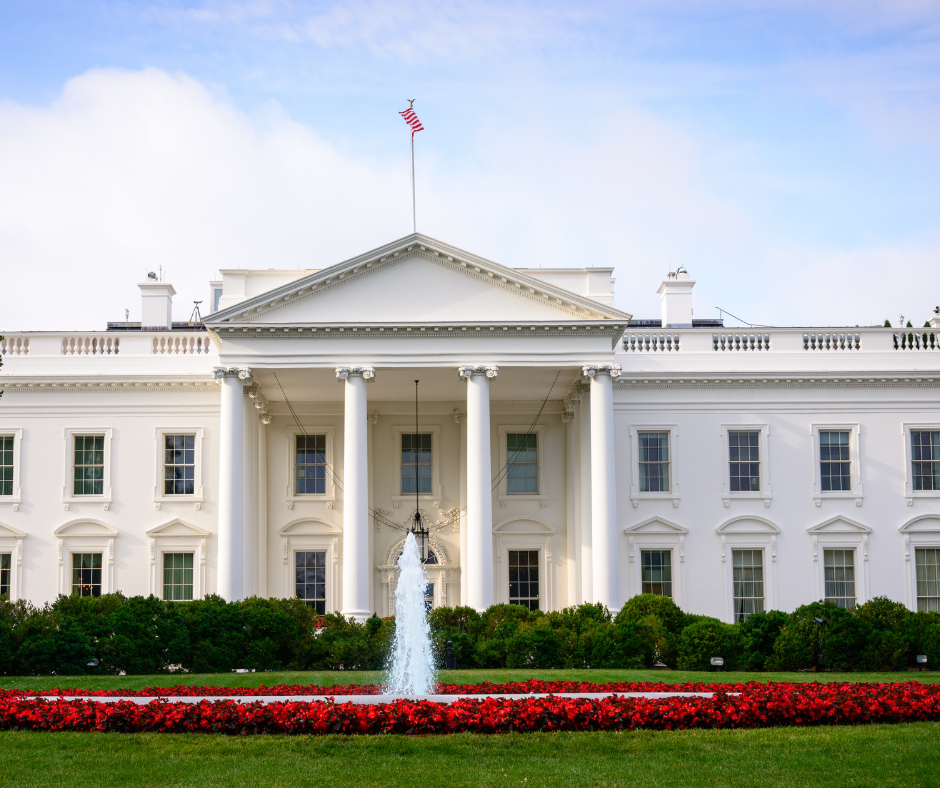 TELEHEALTH POLICY
Consolidated Appropriations Act, 2023
De-links Medicare telehealth policies from PHE+151-day existing policy, including G2025 policy for RHCs
RHCs can continue to be distant site providers through December 31, 2024 (at least) 
Paid $98.27 for all services on Medicare’s telehealth list (200+ codes)
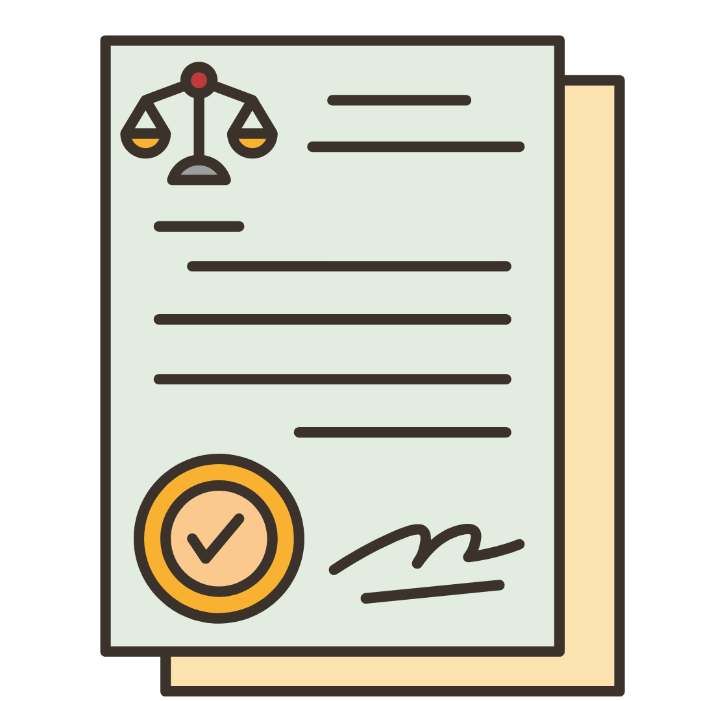 Mental Health via Telehealth
Permanent coverage in the RHC setting, reimbursed at All-Inclusive Rate, counted as a visit
In-person requirements are waived until January 1, 2025
After this period, beneficiaries must have an in-person visit within 6 months of furnishing mental health via telehealth service and an in-person service must be provided at least every 12 months thereafter.
Some exceptions may be made based on patient need
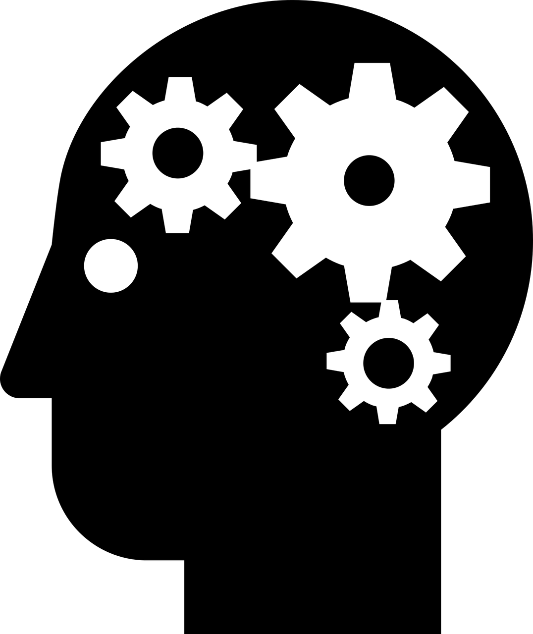 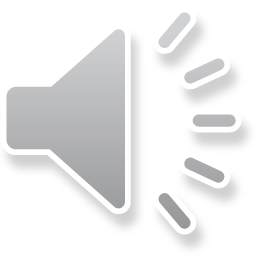 CURRENT MEDICARE TELEHEALTH BILLING POLICIES
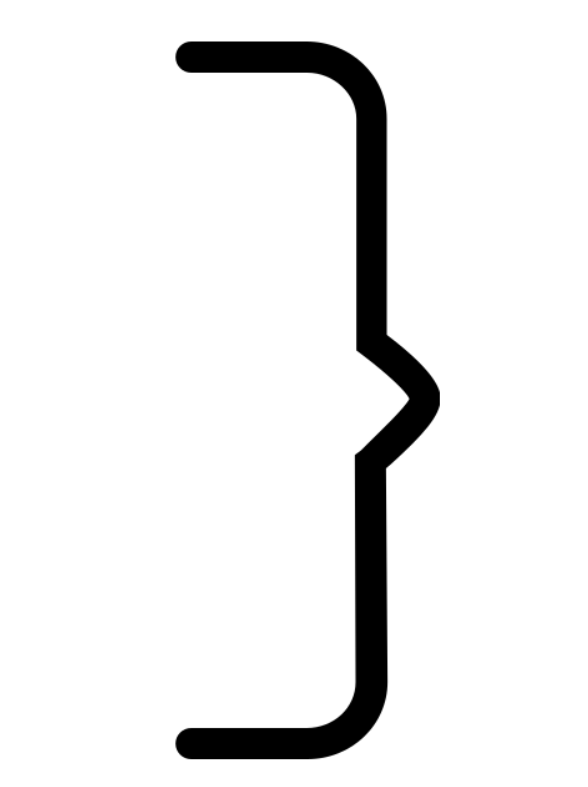 Telehealth Services 
but not considered a telehealth “visit”
MEDPAC STUDY DUE JUNE 2023
Consolidated Appropriations Act of 2022 directed MedPAC to analyze telehealth policy
The legislation mandates that the study analyze:
“The utilization of telehealth services under the Medicare program…
Medicare program expenditures…
Medicare payment policy for telehealth services and alternative approaches to such payment policy, including for federally qualified health centers and rural health clinics.”
2 E. Main St, Fremont, MI 49412
|
866-306-1961
|
NARHC.org
TELEHEALTH GOOD NEWS/BAD NEWS
RHC Burden Reduction Act (S.198)
Would align RHC physician supervision requirements with state scope of practice laws governing Nurse Practitioners and Physician Associates  
26 states have granted NPs full practice authority, yet NPs practicing in RHCs in those states still have federal supervision requirements
Would allow RHCs to satisfy onsite laboratory requirements if they provide “prompt access” to the required lab services
CMS would be directed to define “prompt access” 
Would allow RHCs to employ or contract with their NPs and PAs 
Currently one NP/PA must be formally employed, as referenced by a W-2
Would fix “urbanized area” issue in the statute 
Would allow RHCs to provide over 49% behavioral health services, if they are located in a mental health-Health Professional Shortage Area (HPSA) 

*Bill has been introduced in the Senate, there is currently no House companion bill.*
How can you effectively advocate?
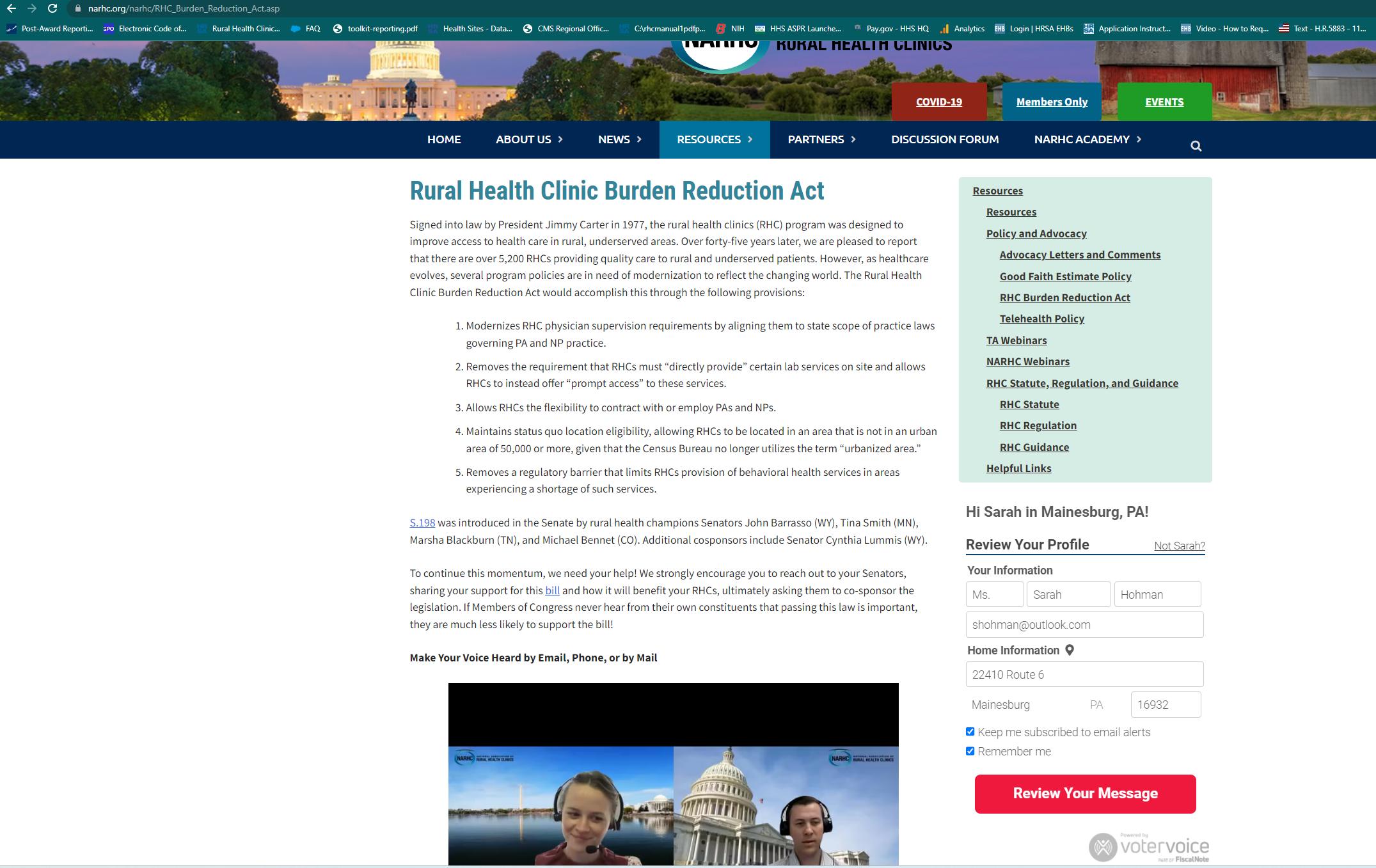 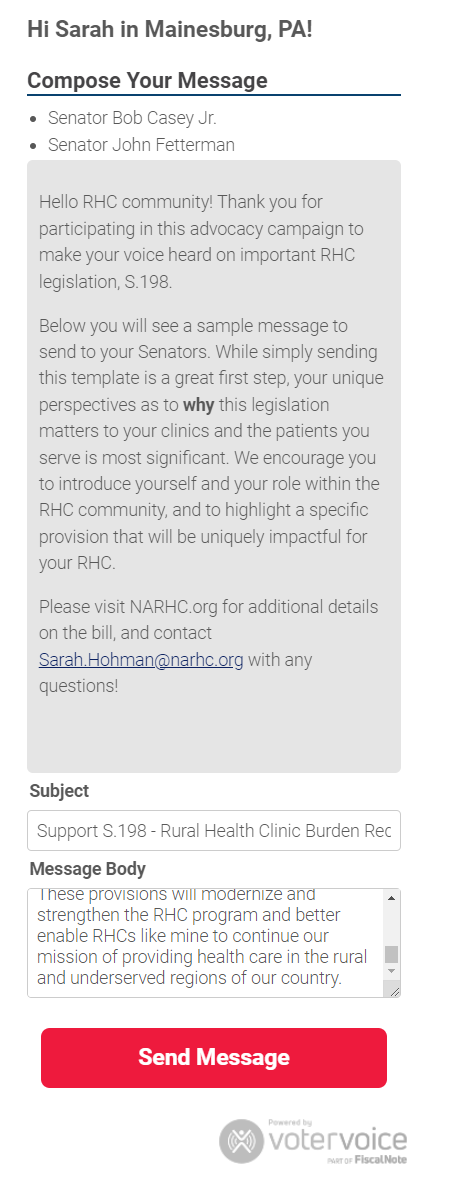 Options:
Just click “send message,” or, even better…. 
Personalize the message
This legislation came from the RHC community and will impact the RHC community 
Introduce your RHC and the patients/community you serve
Pick a provision with implications for your clinic and write one sentence as to why it’s important
REGULATORY UPDATES
Census Bureau Definition Change & Its Implications
2023 Medicare Physician Fee Schedule 
Public Health Emergency (PHE) ending May 11th 
CMS Delays Phase II of Good Faith Estimate Policy
2024 Medicare Physician Fee Schedule
CMS Interim Policy – RHC Rurality
RHCs have always been eligible to be located in an area that is “not an urbanized area” as defined by the Census Bureau
With the 2020 maps, the Census Bureau stopped defining “urbanized area” 
NARHC escalated the issue with CMS and Members of Congress in the absence of a policy
Policy (essentially maintaining status quo) was released March 31
2023 Physician Fee Schedule FINAL RULE
Clarified for grandfathered RHCs that their cap would be based on the most recent cost report that represents a full 12 consecutive months
New care management codes (beginning January 1, 2023) “General Behavioral Health Integration” and “Chronic Pain Management”
Billed through G0511 but Chronic Pain Management G3002 could also be billed as an encounter with modifier CG
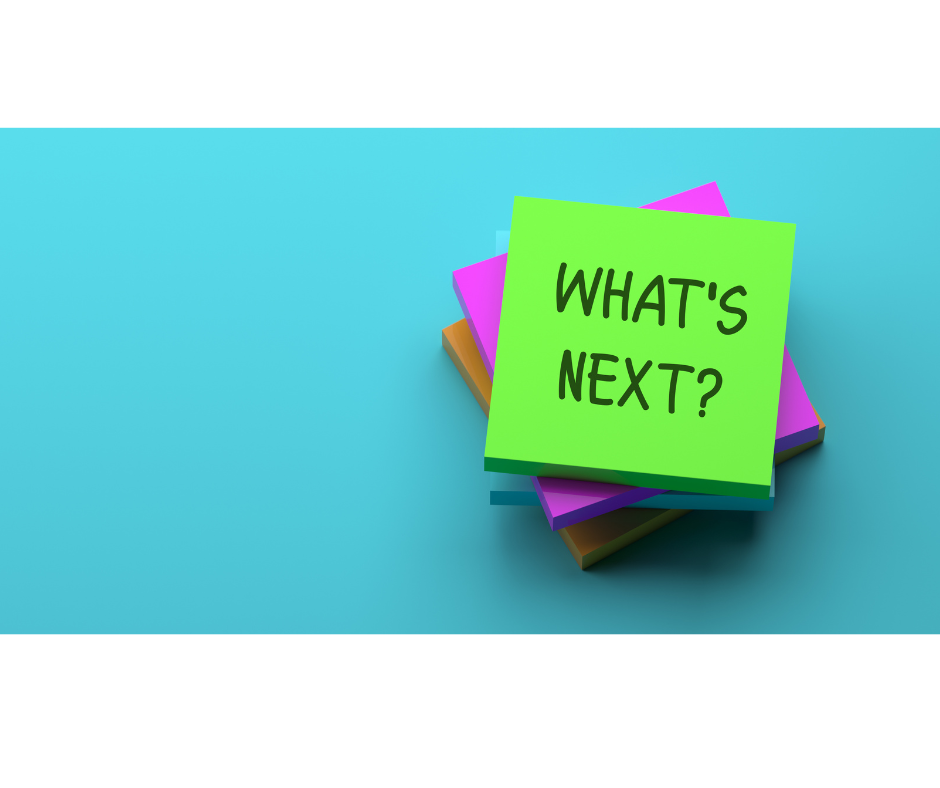 Public Health Emergency Ends on May 11th, 2023
National Emergency Versus Public Health Emergency
COVID-19 National Emergency (Section 201 of the National Emergencies Act)
Declared by the President; initially declared on March 13, 2020 and extended twice since 
House and Senate recently voted to immediately end the national emergency; President Biden expected to sign  

Public Health Emergency (PHE) (Section 319 of the Public Health Service Act) 
Declared by Secretary of Health and Human Services (HHS); initially declared on January 27, 2020 and renewed every 90 days since  
Expiring May 11, 2023
What is concluding immediately after the COVID-19 Public Health Emergency expires?
RHC Specific Waivers - CMS
Certain Staffing Requirements 2 CFR 491.8(a)(6)
CMS waived the requirement that a NP, PA, or CNM be available to furnish patient care services at least 50% of the time the RHC is operating. 
Temporary Expansion Locations 42 CFR §491.5(a)(3)(iii)
CMS waived the requirement that RHCs be separately considered for Medicare survey and certification if services were expanded into more than one permanent location, including areas that would not typically meet RHC location requirements. 
Bed Count for Provider-Based RHCs 
CMS permitted provider-based RHCs subject to their clinic-specific, grandfathered upper-payment limit to increase their hospital bed count over 50 without losing their grandfathered status.
What is concluding immediately after the COVID-19 Public Health Emergency expires?
RHC Specific Waivers Continued
Home Nursing Visits 
CMS removed the requirement that RHCs in an area without a current home health area shortage needed a written request and justification in order to provide home nursing services.
Virtual Communication Services
CMS allowed for online digital evaluation and management services (99421, 99422, and 99423) to be reimbursed under G0071. 
After the PHE, G0071 should only be used for G2012 and G2010.
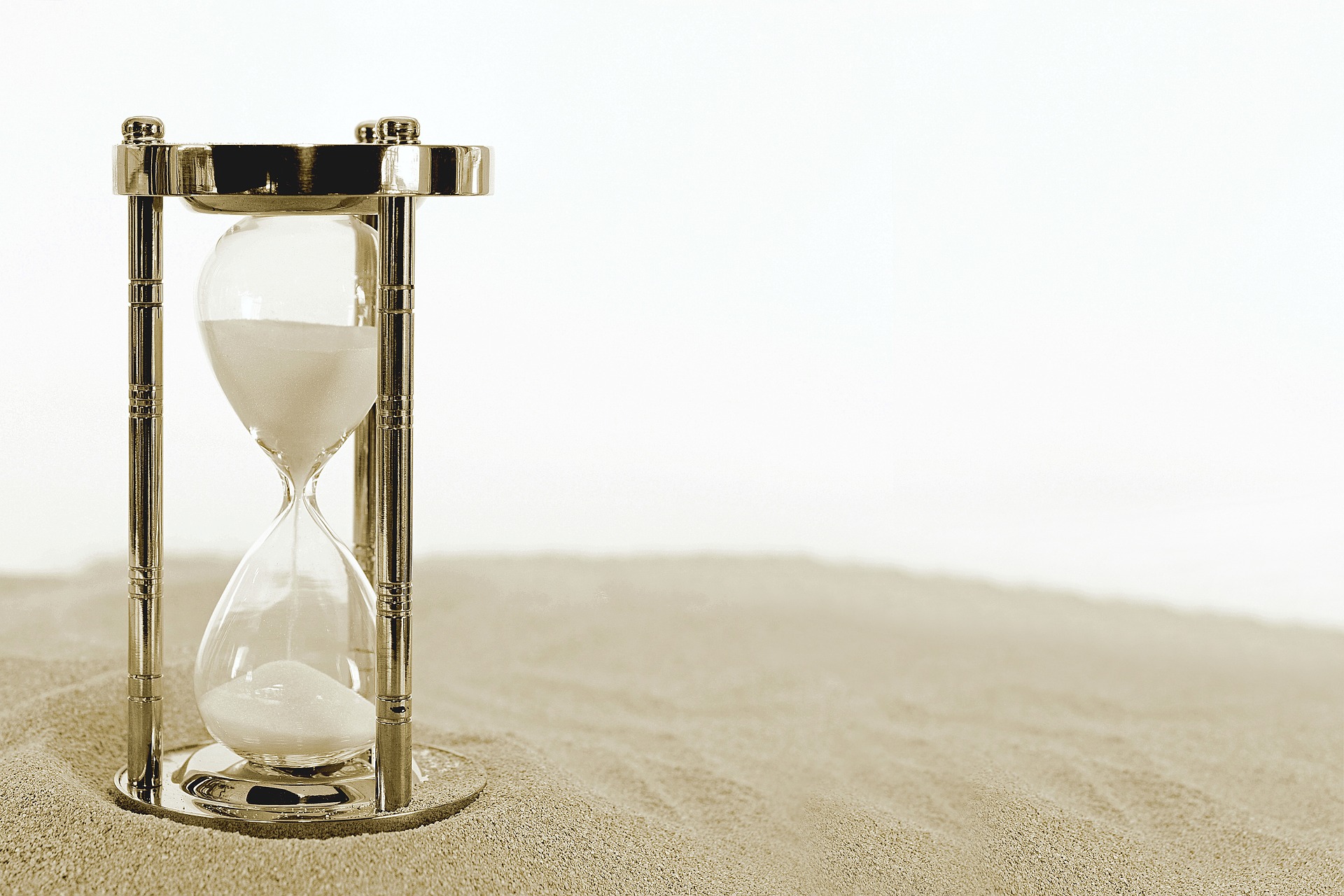 Other waivers concluding immediately after the COVID-19 PHE expires:
HIPAA Notification of Enforcement Discretion - HHS Office for Civil Rights (OCR) 
“OCR will exercise its enforcement discretion and will not impose penalties on covered health care providers for noncompliance with the requirements of the HIPAA Rules in connection with the good faith provision of telehealth using non-public facing audio or video remote communication technologies {Zoom, Facebook Messenger, Skype, FaceTime} during the COVID-19 PHE.” 

Once this expires, providers can be penalized for noncompliance with HIPAA rules in connection to telehealth 
Audio-only telehealth services can still be provided in compliance with the HIPAA Privacy Rule
Waivers Separate from the PHE
RHC Specific Waivers - CMS
Physician Supervision of NPs in RHCs and FQHCs. 42 CFR 491.8(b)(1)
CMS waived the requirement that physicians provide medical direction for the RHCs’ nurse practitioners, to the extent permitted by state law.
This waiver will end on December 31, 2023 


NARHC webinar from April 5th on the conclusion of the PHE!
PHASE II OF GFE POLICY DELAYED
Phase II would require RHCs to include charges from “co-providers” or “co-facilities” on the Good Faith Estimate
Phase I remains in effect
Click here to find comprehensive GFE resource
Ongoing Access to COVID-19 Products
HRSA Programs continue to offer free, direct access to COVID-19 at-home tests, vaccines, and therapeutics. 
The availability of these are not tied to the PHE or other emergency declaration.
Email RHCcovidsupplies@narhc.org for questions and enrollment instructions.
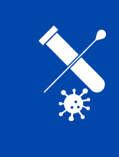 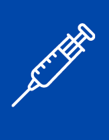 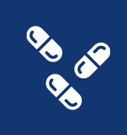 Other Reminders – RHC Testing and Mitigation Program Reporting & Returns
RHCs were allocated $100,000 per clinic in 2021, issued at the TIN level, for Testing and Mitigation efforts
Project period: January 1, 2021 – December 31, 2022 
Reporting was due on RHCcovidreporting.com on January 31, 2023 and the return of any unspent funds was due March 2, 2023 


*If you know your organization is past due, or you want to confirm reporting compliance, please email RHCcovidreporting@narhc.org
STAY UPTO DATE!
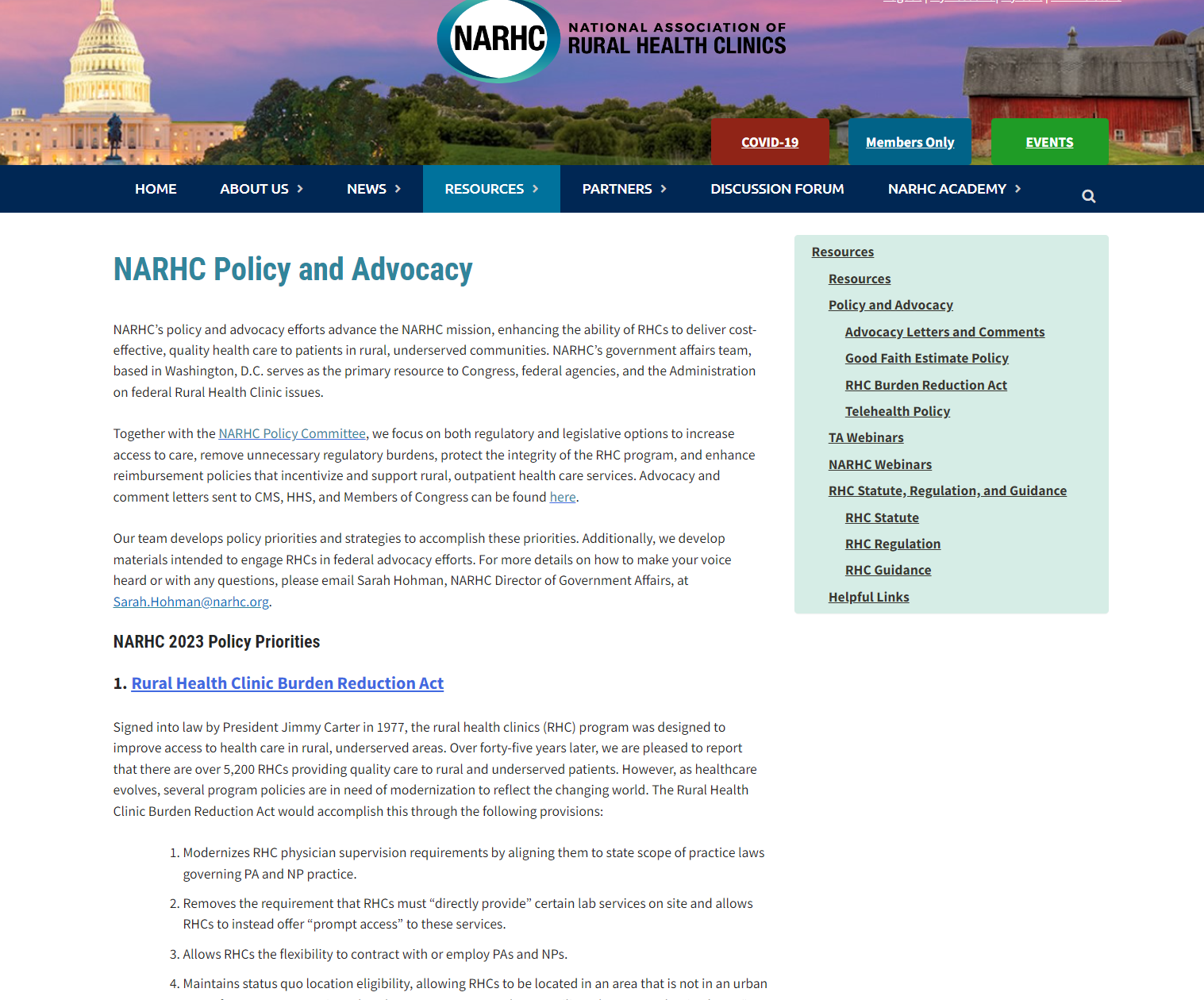 www.narhc.org
SARAH HOHMAN
Director of Government Affairs
National Association of Rural Health Clinics

(202) 543-0348
Sarah.Hohman@narhc.org